Organização  Social de Saúde
PIRANGI
Políticas Integradas
Missão
Aprimorar a gestão de saúde pública através de parcerias com o setor público e privado
atuando de forma transparente.


Visão
Ser uma Organização devidamente qualificada para atuar em todo território nacional, de forma  profissional, ética e com responsabilidade social que atenda às necessidades estruturais do  Sistema Único de Saúde Brasileiro.


Nosso Valores
Transparência; Humanização; Qualidade; Parceria; Aprimoramento; Inovação.
O MUNICÍPIO DE PIRANGI
Características Demográficas e Socioeconômicas do Município
 
·              População: 11.272 (2016)
·              Densidade Demográfica: 52 hab/km²
·              PIB Per capita: 15.088,35 (2011)
·              % da população em extrema pobreza: 0,39 (2010)
·              % da população com plano de saúde: 19,80 (Junho / 2019)
Referência: Setembro de 2019.
O município apresenta cobertura(*) da Estratégia Saúde da Família de 92,00%, e de Atenção Básica de 100,00%.
O CONTRATO
Contrato de Gestão Parcial nº01/2019
(Serviços de Urgência e Emergência e de Atenção Básica)
Processo nº 40/2019- Dispensa de Licitação nº 16/2019

O presente contrato tem por objeto o gerenciamento e execução das ações e serviços de saúde de urgência e emergência 24 horas e serviços de atenção básica especificada no Município.

Valor do contrato: R$  1.350.000,00 ( um  milhão e trezentos e cinquenta mil reais) ;

Valor Mensal: R$ 225.000,00 (duzentos e vinte e cinco mil reais).

* Valor ao custeio mensal
CONTRATO DE GESTÃO
“A principal questão do modelo de contratualização é a definição de resultados por meio de indicadores e metas, no qual implica um processo permanente de avaliação e ajustes. Não se trata, portanto, de um contrato estanque, mas sim de uma pactuação, seguida de apresentação de resultados, análise e, se necessário, de repactuação”.
SERVIÇOS CONTRATADOS
SERVIÇOS DE URGÊNCIA E EMERGÊNCIA: 
Contratação de serviços de urgência e emergência, 24 horas, no município de Pirangi compreendendo: 
- Atendimento médico 24 horas, com oferta de médico plantonista qualificada para o atendimento de urgências e emergências.
- Oferta de Exame de imagem (raios-X) 8 horas/diária (40 horas semanais) para exames ambulatoriais e de urgência e emergência.
- Oferta de Exame de Imagem (raios-X) 16 horas/diárias em casos de urgência e emergência solicitado pelo médio plantonista (escala de técnico de raios-X à distância), compreendendo dessa forma cobertura de 24 horas.
- Implantação de Serviço de Ouvidoria, assim como Pesquisa de Satisfação do Usuário.
- Atendimento de enfermagem com equipe qualificada para atendimento de urgência e emergência, composta por técnicos de enfermagem e enfermeiros, 24 horas, fornecendo atendimento de forma segura, humanizada e qualificada a todos os usuários do serviço, através das ferramentas citadas ou outras que visem tais objetivos:
- Implantação de Protocolo de Triagem dos pacientes com Classificação de Risco,
- Treinamentos periódicos em urgência e emergência para toda a equipe,
- Manutenção da Comissão de Infecção Hospitalar, 
- Manutenção das Comissões de Verificação de Óbitos,
- Realização do preenchimento adequado das Declarações de Nascidos Vivos (DNV)
-Realização do preenchimento adequado das Declarações de Óbitos (DO)
- Realização das Notificações de Agravos e Doenças necessárias para os fornecimentos de dados à Vigilância Epidemiológica Municipal em tempo oportuno.
SERVIÇOS NA ATENÇÃO BÁSICA
Contratações dos Serviços: Médico Pediatra (02), Médico Clínico Geral 40 horas (02), Médico Clínico Geral 20 horas (01), Médico Psiquiatra (01), Enfermeiro (01), Consulta de Cardiologia (10 consultas/mensais), Endoscopia (05 procedimentos/mensais), Pequena Cirurgia (10 procedimentos/mensais), Esteira Ergométrica (02 exames/mensais) e Ecocardiograma (05 exames/mensais).
SERVIÇOS CONTRATADOS
PLANO DE APLICAÇÃO
Avaliação de Desempenho  Operacional
Metodologia
A proposta da Gestão estratégica da  O.S.S Pirangi é ser uma fonte de dados  que reflita a realidade operacional e gerencial da execução dos contratos  de gestão celebrados com o Município, a fim de assegurar a fiscalização  dos Órgãos Competentes sobre a execução da política pública,  agregando qualidade, eficiência e transparência na execução dos  Serviços de Saúde.

Nossa prioridade é o acompanhamento da produção quantitativa  contratada e as características qualitativas dos resultados alcançados.
Objetivos
Implantar um Sistema de Informações Estruturado, Periódico e  Permanente, apoiando o desenvolvimento e Controle das  Organizações, Órgãos Contratantes e Fiscalizadores, pela divulgação de  informações para os processos de melhoria.

Estimular e capacitar a Saúde para a utilização dos  Indicadores Padronizados como ferramenta gerencial e criar  referenciais adequados visando a execução de análises comparativas  assistenciais e financeiras.
GESTÃO DA INFORMAÇÃO

ACOMPANHAMENTO E  AVALIAÇÃO DE CONTRATOS  E  PLANEJAMENTO MUNICIPAL
INDICADORES DE ATIVIDADES  ASSISTENCIAIS
DESDOBRAMENTO DE METAS
INSTITUCIONAIS E GERENCIAIS
INFORMAÇÃO SISTEMATIZADA  PARA TODAS CAMADAS DA  ORGANIZAÇÃO E ORGÃOS  CONTRATANTES E/OU  FISCALIZADORES
GESTÃO ESTRATÉGICA

GESTÃO DE PERFORMANCE
CORPORATIVA

FERRAMENTAS COM FOCO EM  RESULTADOS

PLANOS DE AÇÕES VINCULADOS  A INDICADORES

INICIATIVAS ESTRATÉGICAS
Gestão de contrato baseado em  Performance Corporativa
Melhora a tomada de decisão;

Minimiza incertezas e alinha Indicadores e Objetivos;

Foca	nos	indicadores	que	refletem	a	estratégia	e	que	são	mais  críticos;

Sincroniza a comunicação das metas, estratégias e indicadores  através das diversas áreas e permite aos usuários consultar, editar,  compartilhar e trabalhar simultaneamente em uma informação  comum.
Ferramentas com foco em  Resultado
Consciência	Estratégia	e	Inteligência	Competitiva	-	formulação  compartilhada e comunicação da estratégia


As organizações são:


Sistemas de Informações
Sistemas de Comunicação
Sistemas de Tomada de  Decisão
Indicadores e Metas de Contrato               Julho/ Agosto e Setembro
METAS QUANTITATIVAS  E     QUALITATIVAS
Os indicadores são medidas- síntese que contém informações relevantes sobre determinados atributos e  dimensões	dos	processos	estabelecidos	assim	como	dos resultados	das	ações	realizadas,	sendo  imprescindível para o planejamento, organização, coordenação e avaliação das atividades desenvolvidas.  As metas quantitativas tem como objetivo mensurar o desempenho das equipes assistenciais. As metas  qualitativas visam confirmar se todas as ações necessárias para o atendimento das necessidades dos  usuários estão sendo conduzidas de forma integral. Estas metas serão avaliadas mensalmente quanto ao  seu atingimento.
Esta Foto de Autor
PRODUÇÃO HOSPITALAR
Prestação de  Contas Financeira
Manual Básico Tribunal de Contas do Estado de São  Paulo - Repasses Públicos ao	Terceiro Setor
6.6.2.4 Características gerais do Contrato de Gestão
a. Aspectos legais Esse tipo de ajuste 113 destina-se à formação de  parceria entre as partes para fomento e execução de atividades  relativas às áreas relacionadas na Lei. Nesses contratos, as partes têm  fins existenciais comuns, atuando em convergência para fins  específicos em regime de cooperação, não havendo previsão de  ganho econômico por parte da contratada pela prestação de serviços,  que caracteriza o gênero ‘Contrato’, e nem previsão de pagamento do  serviço por parte do usuário, que caracteriza a ‘Concessão’. Demanda  autorização legislativa e atendimento ao artigo 116 da Lei 8666/93

112 Artigo 16, LF n° 9.637/98. 113 Artigo 5º, LF n° 9.637/98.
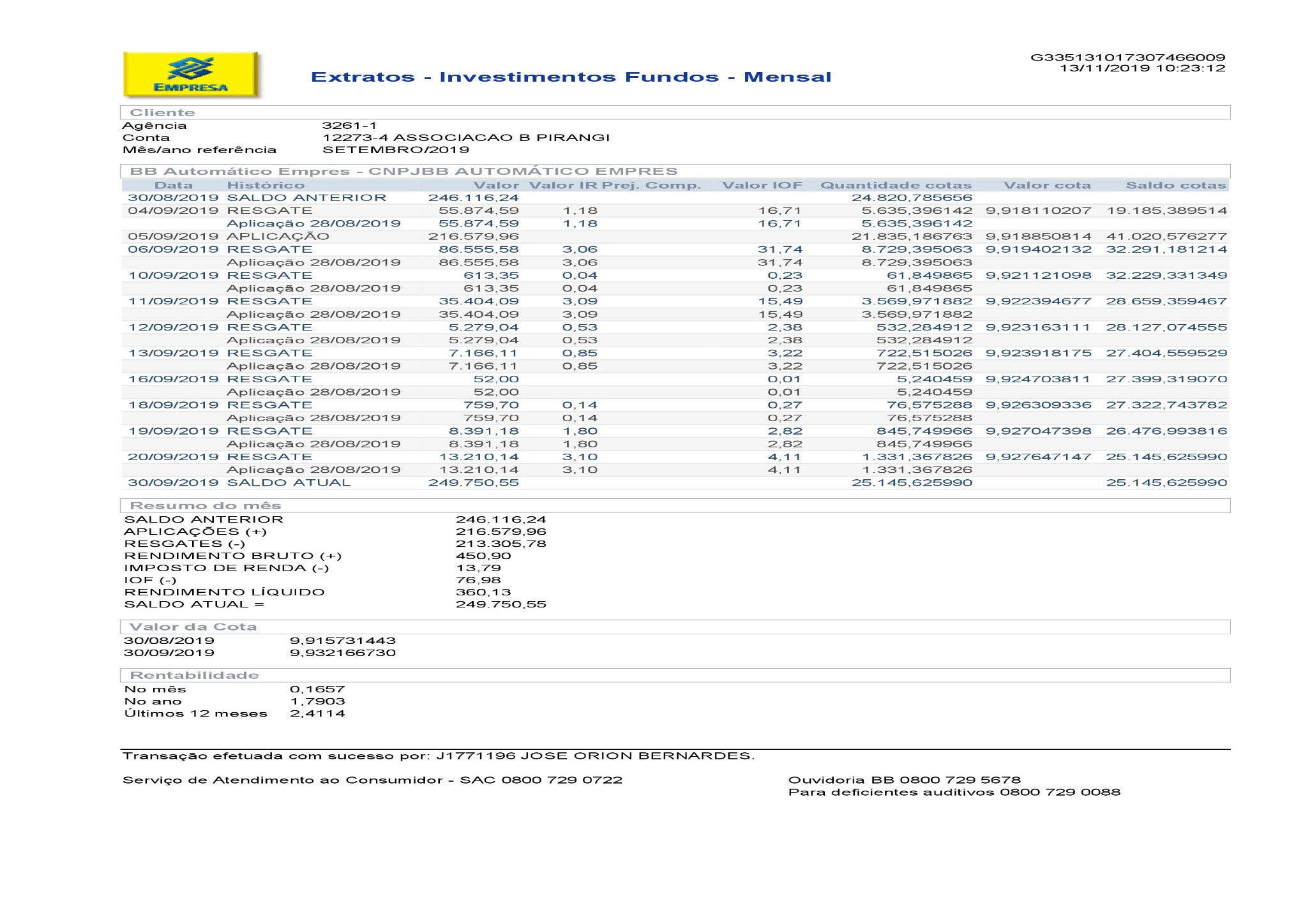 OBRIGADO
Organização Social de Saúde Pirangi – OSS PIRANGI  www.osspirangi.org.br